Červenec 2018 – GLOBE Learning Expedition – Killarney v Irsku
Září 2018 – projekt European Trees within European Weather – mezinárodní setkání studentů v Dundaze, Lotyšsko
Usínání vegetace na podzim
Říjen 2018– miniGLOBEgames pro předškoláky
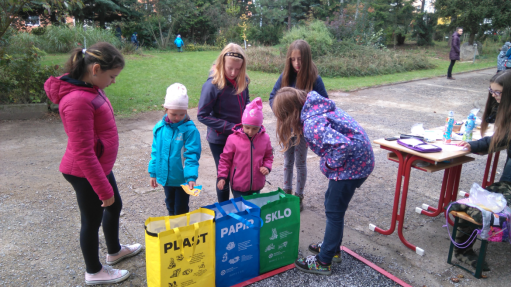 Říjen 2018 miniGLOBE  games pro předškoláky
Říjen 2018 – odpoledne s GLOBE pro rodiče a děti a pro veřejnost
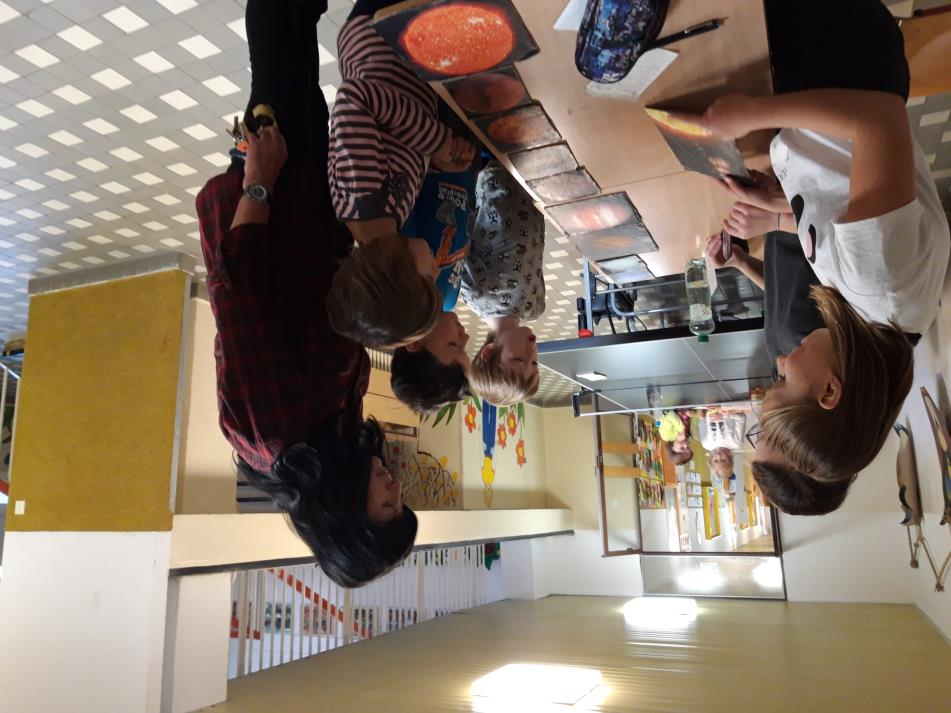 Říjen 2018 – odpoledne s GLOBE pro rodiče a děti a pro veřejnost
Říjen 2018 – odpoledne s GLOBE pro rodiče a děti a pro veřejnost
Říjen 2018 – na výstavě zahrádkářů
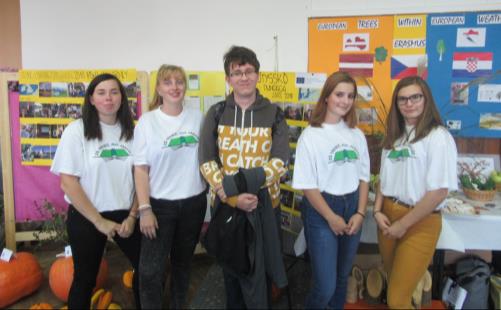 Listopad 2018 – miniGLOBE games pro 1.ročník
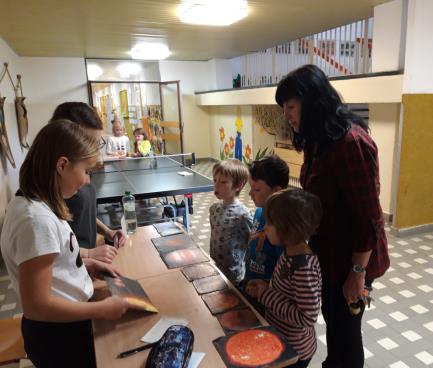 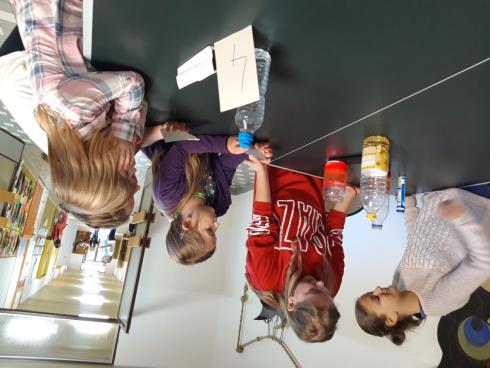 Listopad 2018 – večer s GLOBE a spaní ve škole
Listopad 2018 – večer s GLOBE a spaní ve škole
Děkujeme za finanční podporu z Grantového systému Zdravého města Třebíče.